replacing Image in a grouped object
This slide has a group congaing image and a caption. Now image has been replaced with a sample image and caption text changed to “New caption”.
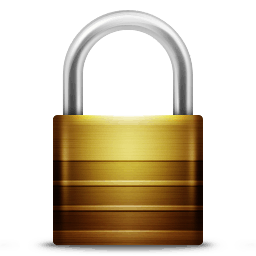 New caption